Taking an Asset-Based Approach to Onboarding  Advancing Equity through Guided Pathways SeriesDiscussion Guide #7 Sunita V. Cooke, Miracosta College & Priyadarshini Chaplot, NCII
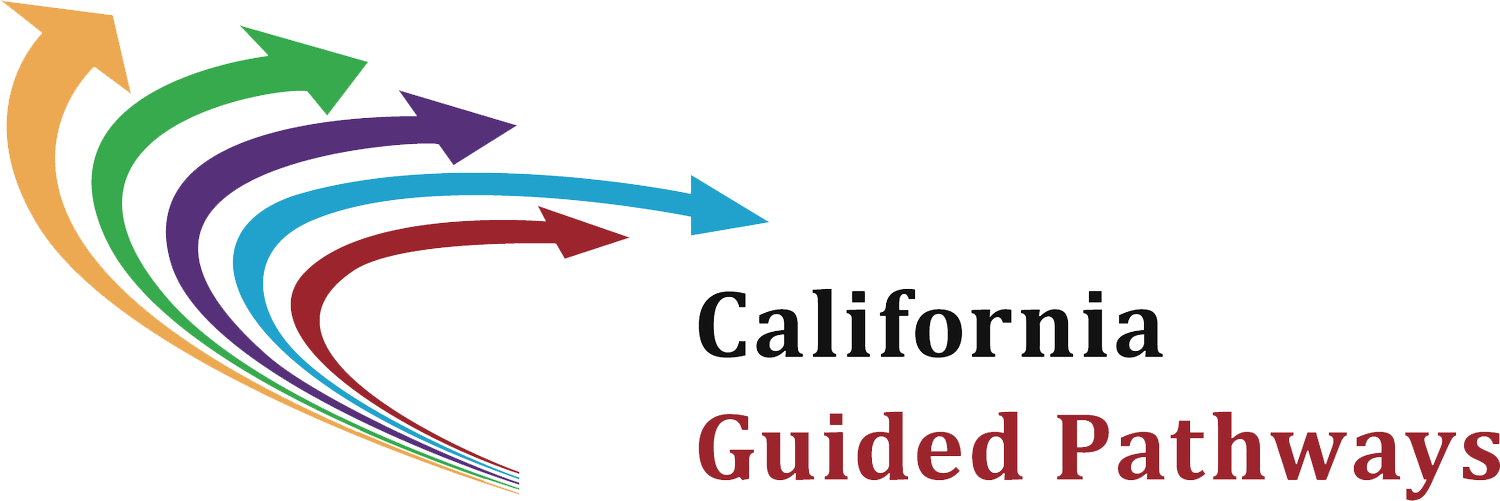 1
How to Use This Presentation
As an institutional redesign team…
Independently read Advancing Equity through Guided Pathways Discussion Guide 7
Review the highlights (below) on how to support equity by capitalizing student strengths & experiences throughout their college onboarding
Consider the discussion questions
Determine how to conduct the research tasks
2
Background
Prepared as companion to the Advancing Equity in Guided Pathways Discussion Guide 7, authored by Sunita V. Cooke, MiraCosta College & Priyadarshini Chaplot, NCII
Intended to foster critical campus conversations about increasing student equity under a Guided Pathways umbrella 
Across the series, authors bring their own unique perspectives on & approach to the issue; no guide is intended as the definitive word on its topic
What Is an Asset-Based Approach to Onboarding?
Recognizing & reinforcing the strengths, resilience, academic abilities, & grit students bring to their higher education journey
Moving away from a deficit mindset to an asset-based frame*
Are our students ready for college? 
TO
Is our college ready for our students? 
* McNair, T., Albertine, S., Cooper, M.A., McDonald, N., & Major, T. (2016). Becoming a student-ready college: A new culture of leadership for student success. Indianapolis, IN: Jossey-Bass.
4
Why Is an Asset-Based Approach to Onboarding Important to Equity?
Demonstrates that every student is valuable & has strengths & potential
Positively impacts students’ beliefs about their own success & outcomes
Is particularly essential for students historically marginalized from higher education (students of color, first-generation students, & students with low socioeconomic status)* 
*Center for Community College Student Engagement. (2019). A mind at work: Maximizing the relationship between mindset and student success. Austin, TX: The University of Texas at Austin, College of Education, Department of Educational Leadership and Policy, Program in Higher Education Leadership.
5
Central Frameworks Informing an Asset-Based Approach
Dr. Laura Rendón’s Validation Theory: argues that validation precedes academic success, as students are affirmed and supported in viewing themselves as capable and whole, both inside and outside the classroom* 
Dr. Carol Dweck’s Growth Mindset: centers on implicit theories of intelligence, particularly that intelligence can be developed as a result of deliberate effort & practice**
*Rendon, L. (1994). Validating culturally diverse students: Toward a new model of learning and student development. Innovative Higher Education, 19(1), 33-51.
 **Dweck, C. (2008). Mindset: The new psychology of success. New York, NY: Ballantine Books.
6
Strategies for an Asset-Based Approach to Onboarding (1)
Dual Enrollment 
Foster confidence in completing college-level work 
Result in degree-applicable credits 
Support a college-going culture
7
Strategies for an Asset-Based Approach to Onboarding (2)
Orientation
Validate students’ identities, preparation, & experience in a culturally-responsive context
Promote excitement & anticipation for college
Develop social capital in the college setting
Include opportunities to select programs of study within metamajors, career pathways, or academic clusters
8
Strategies for an Asset-Based Approach to Onboarding (3)
Developmental Education Reform
Demonstrate students can be ready for & successful in college-level math & English courses when provided appropriate supports (e.g., embedded tutoring, supplemental instruction, co-requisite courses)
9
Strategies for an Asset-Based Approach to Onboarding (4)
First Year Experience
Link students to relevant academic, emotional, & personal supports
Link students with role models with similar backgrounds who have successfully navigated college (e.g., peer mentors, success coaches)
Connect students to equity-minded faculty & staff who can empower students to center their backgrounds & lived experiences as assets*
*Rendon, L. (1994). Validating culturally diverse students: Toward a new model of learning and student development. Innovative Higher Education, 19(1), 33-51. https://www.csuchico.edu/ourdemocracy/_assets/documents/pedagogy/rendon,-l.-1994---validation-theory.pdf
10
Strategies for an Asset-Based Approach to Onboarding (5)
Normalizing Support
Articulate that all students will need support at different points of their educational journey 
Destigmatize the need for academic, emotional, financial, or other basic needs supports 
Make supports opt-out versus opt-in
Including information on supports in student-facing spaces (e.g., course syllabus, student portal, college website)
Locate support in central, high-traffic campus
11
Discussion Questions
Consider…
What messages your college is currently sending students (intentionally or unintentionally) indicating that they belong & are valued at the college (specifically, when, how, & by whom) 
What specific strategies to employ in early student interactions to validate their experiences & strengths
How to strengthen engagement with or resources for students to reinforce a growth mindset rather than a fixed mindset during their first year at the college
12
Research Tasks (1)
Determine how your college will…
Assess formal or informal communications students get from the college during the onboarding phase, specifically paying attention to messages about their capabilities or how they are to make choices 
Collect student perspectives on how they feel their strengths, experiences, backgrounds, & capabilities are validated upon entry
*Disaggregate for specific populations within your community (e.g., race, gender, age, veteran status, foster youth, uniquely abled)
13
Research Tasks (2)
Determine how your college will…
Determine how many of our students complete an application but do not enroll*
Review data on students entering each metamajor or career cluster, assessing if students in each metamajor reflect the general student population*
*Disaggregate for specific populations within your community (e.g., race, gender, age, veteran status, foster youth, uniquely abled)
14
For More Information…
For related content, discussion questions, & research tasks, review…
Supporting Students from Application to the First Day of Classes (Guide 5) 
Creating Student Connection & Belonging upon Entry (Guide 6)
For all guides & additional information on the series, visit www.ncii-improve.com
15